BCH Importance and Obligations
Chantal Andrianarivo
Overview
- What is the Biosafety Clearing House (BCH)? 
- How does it work?
- Obligations and benefits of the BCH
- What information can be found there?
- In which form is information registered on the BCH?
2
What is Biosafety Clearing House (BCH)?
Is an information exchange mechanism established in accordance with Article 20 of the Cartagena Protocol in order to:

 Facilitate the exchange of scientific, technical, environmental and legal information on, and experience with, living modified organisms; and
 Assist Parties to implement the Protocol…
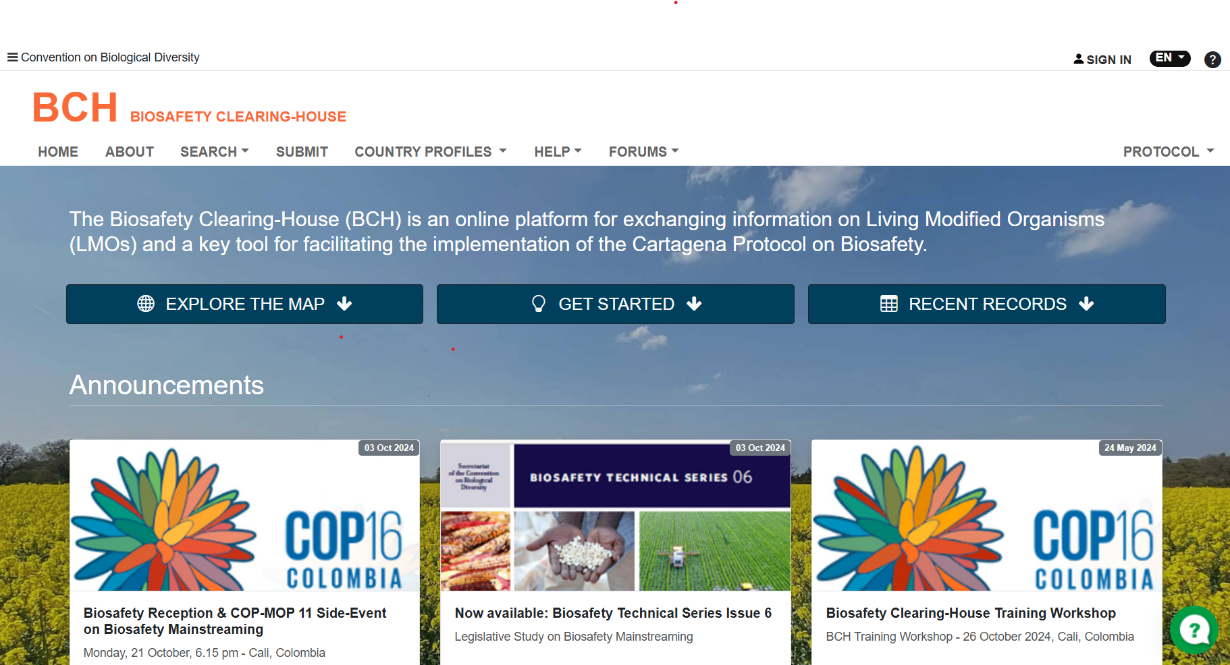 How does it work? (1/2)
Who can access the BCH?
 Information in the Biosafety Clearing-House is open and accessible to all users.
 You don’t need to be registered to the BCH website to search for information !!
 Confidential information should NOT be posted on the BCH.

Who can put information on the BCH?
 Different government departments or agencies can put National and Reference Information 
 General Users and Non-Governmental Organization can put Reference information
How does it work? (2/2)
Language requirements of the BCH?
- The governing body of the Protocol has decided that Information should be submitted to the BCH in a UN official language (Arabic, Chinese, English, French, Russian or Spanish). 
- However, full information sources and comments that are linked to records in the BCH may be made available by the submitting government in their original language.
- COP/MOP-1 encourages use of commonly used international languages
Obligations
- In accordance with Article 20(3) of the Cartagena Protocol, each Party should make available to the BCH certain categories of information. These include:
 Any existing laws, regulations and guidelines for implementation of the Protocol, as well as information required by the Parties for the advance informed agreement procedure;
 Any bilateral, regional and multilateral agreements and arrangements;
 Summaries of its risk assessments or environmental reviews of living modified organisms generated by its regulatory process, and carried out in accordance with Article 15 (AnnexIII);
 Its final decisions regarding the importation or release of LMOs; and
 Reports submitted by it pursuant to Article 33, including those on implementation of the advance informed agreement procedure.
- Illegal tranboundary movements (Article 25)
- Unintentional tranboundary movement including a contact point for emergency measures (Article 17)
[Speaker Notes: Each Party should, no later than the date of entry into force of this Protocol for it:
designate one National Focal Point (NFP) to be responsible on its behalf for liaison with the Protocol Secretariat (CPB-NFP).
designate one National Focal Point for the Biosafety Clearing-House (BCH-NFP) to liaise with the Secretariat regarding issues of relevance to the development and implementation of the Biosafety Clearing-House.
provide the BCH with details of its the point of contact for receiving notifications from other Parties of unintentional transboundary movements of LMOs.
notify the Secretariat of the names and addresses of its NFP(s) and CNA(s).]
Other information
- In addition to the Protocol, COP-MOP adopt decisions regarding operational and technical aspects of the BCH, including additional information that should be made available through the BCH;
-In addition, Parties may wish to provide some information voluntarily, including information on laboratories, activities, academic research and projects related to biosafety.
Other information
Non Party
Governments that are not Parties to the Protocol, as well as non-governmental organizations, are encouraged to register relevant biosafety information on the BCH website.
What are the benefits of the bch?
Access information about 
 The national laws, regulations and guidelines of other Parties; and information about the decisions and assessments of other countries relating to specific LMOs; 
 Capacity-building and other assistance available to support implementation of the Protocol; 
 Ensure that:
 All potential exporters of LMOs to their country, or those who wish to transport LMOs across their territory, are aware of their national regulatory requirements;
 Relevant authorities in other countries can quickly find out who to inform in the event of an accidental movement of LMOs into their territory. 
Assist Governments to make informed decisions regarding the importation or release of LMOs.
Institutional Arrangement and the BCH
BCH-National Focal points (NFP) : handles issues related to BCH
Competent National Authority
Point of contact for Notification : receiving notification of unintentional transboundary movement of LMOs;
Communication and Registration : of NFP, CNAs
These arrangements ensure that there is a clear and organized structure for managing biosafety information and facilitating international cooperation on biosafety issues.
Categories of information (1/2)
National Records: published by governments
National Focal Points
National Contacts (for competent national authorities and national focal points) (Art. 19)
Laws & Regulations and bi/multilateral/regional agreement (Art. 14)
Country’s Decisions & other Communications
Risk assessment                            
National Reports on implementation (Art 33)
Roster of Experts and report on his assignment. (Expert nominated by a country can be of any nationality)
[Speaker Notes: And include mandatory information that Parties should provide]
Categories of information (2/2)
Reference Records: submitted by any registered user and are validated by the Secretariat prior to their publication:
LMOs, Genetic elements or Organisms
Capacity-Building (both needs as well as opportunities)
Directory of International Organizations involved in Biosafety Activities
The Biosafety Virtual Library
Risk Assessments generated by an independent or non-regulatory process
SCBD Records :
News
Notification
Statements…
In which form is information registered on the bch?
- Information is registered in the form of records having a standardized structure (common format) to be filled with the required information. 
- Common formats are intended to facilitate the indexing of information and its inclusion in databases which simplifies searching for and locating information in the BCH databases
- Records common formats are adopted by the Conference of the Parties to the Protocol
For more information, please email
elkawyo@gmail.com
Thank you !